Наша школьная жизнь
Вот такие мы были в начальной школе
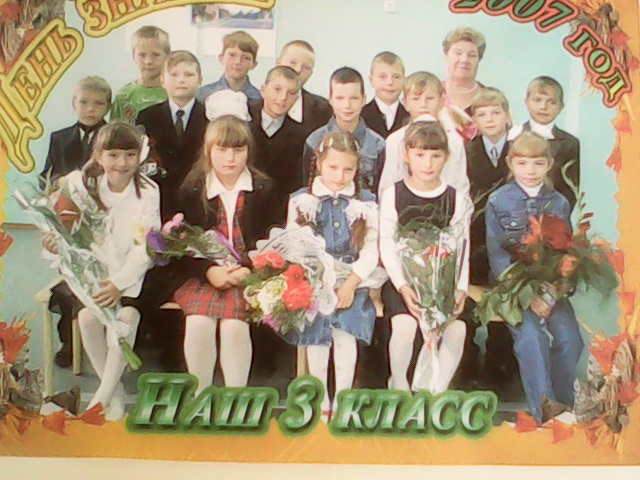 Мы повзрослели. Нам весело и интересно на школьных праздниках
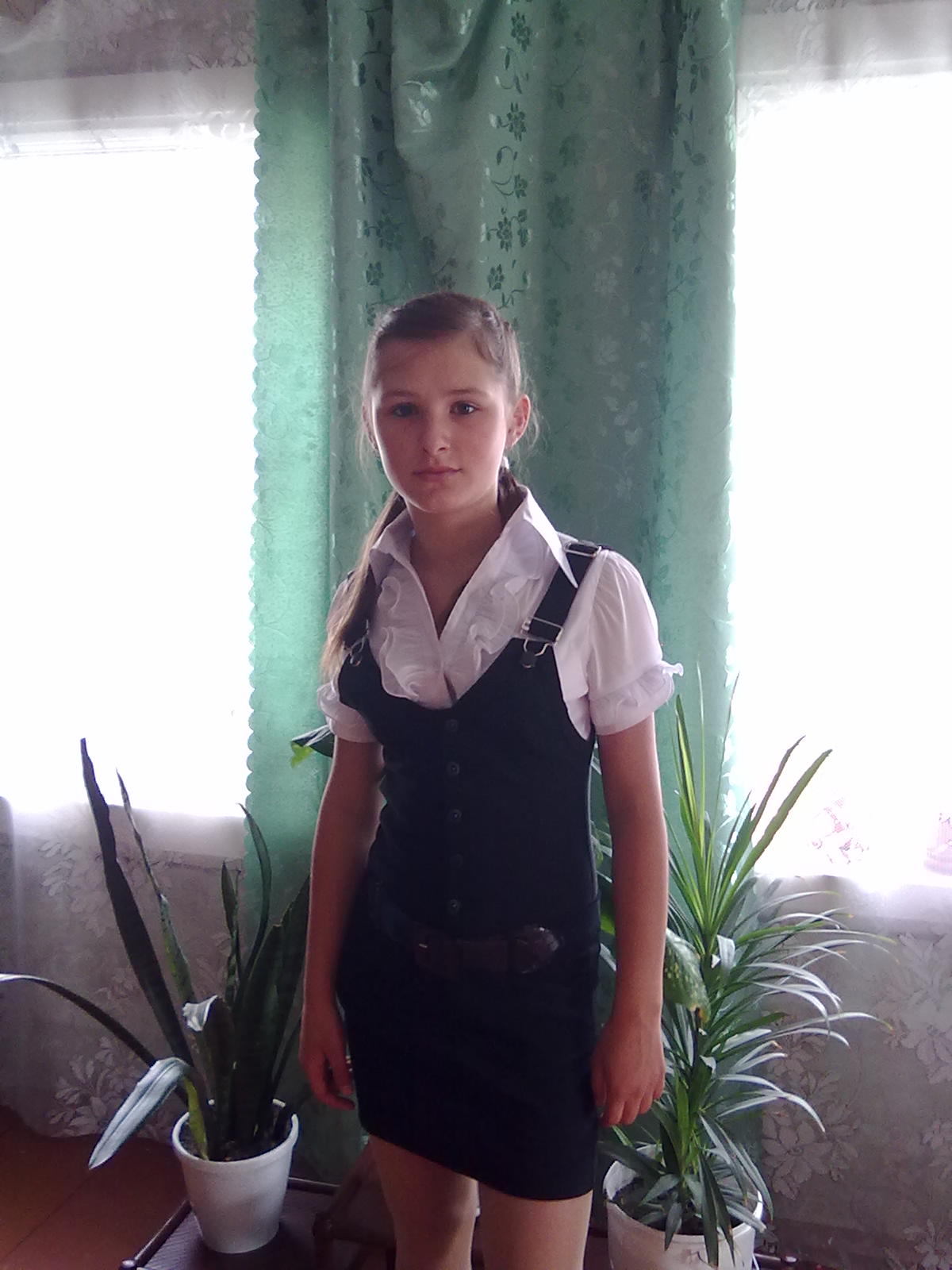 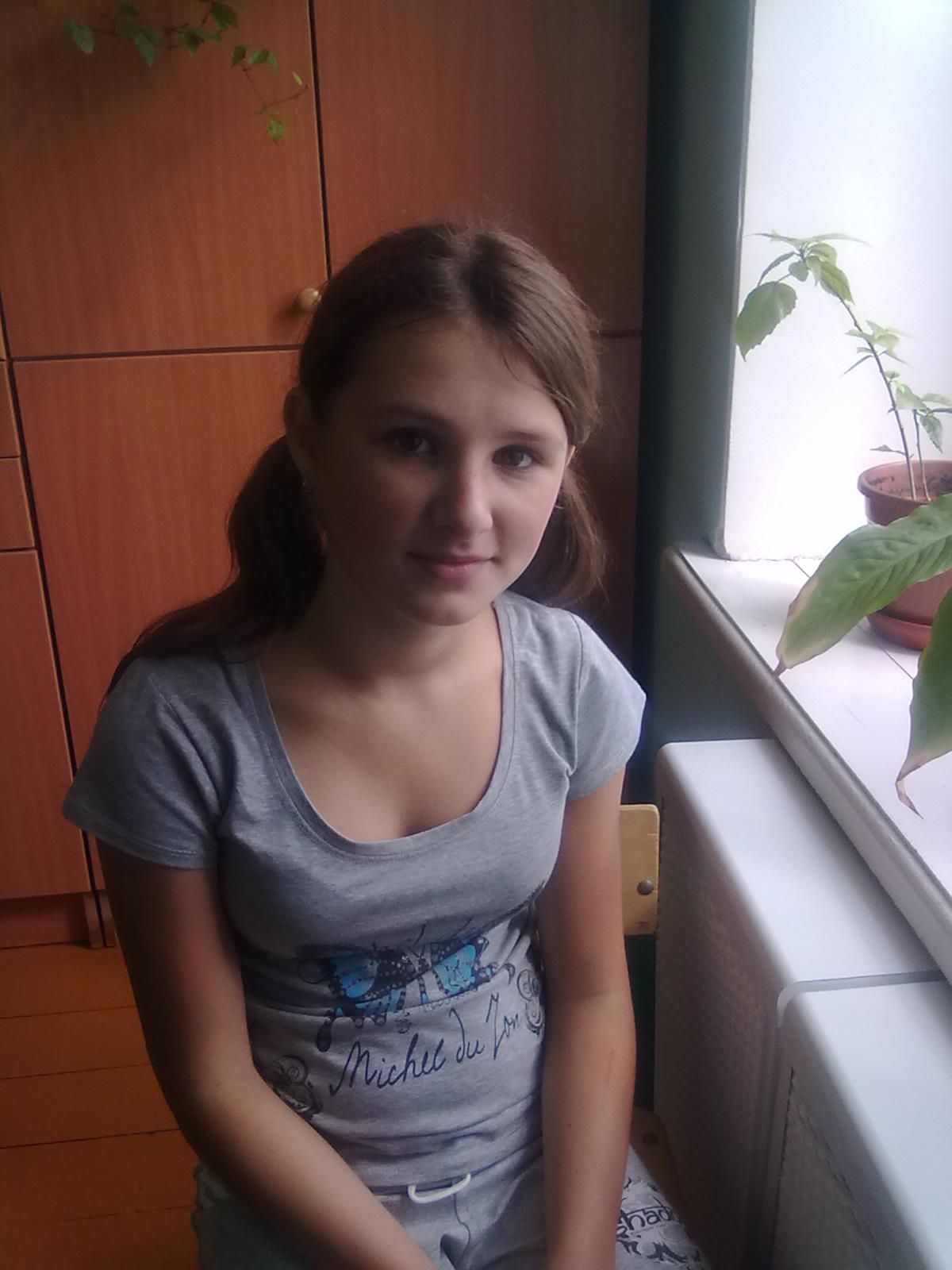 Анна- самая обаятельная и привлекательная
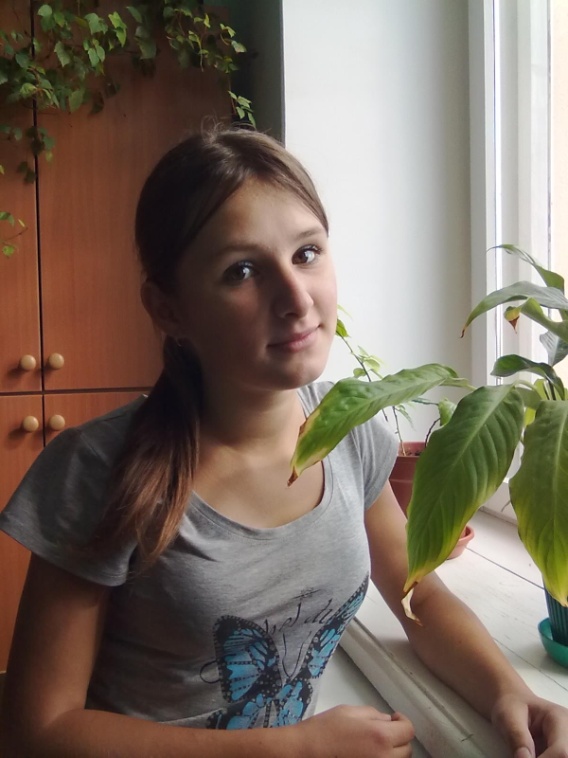 Наша милая Ирина- активная и жизнерадостная
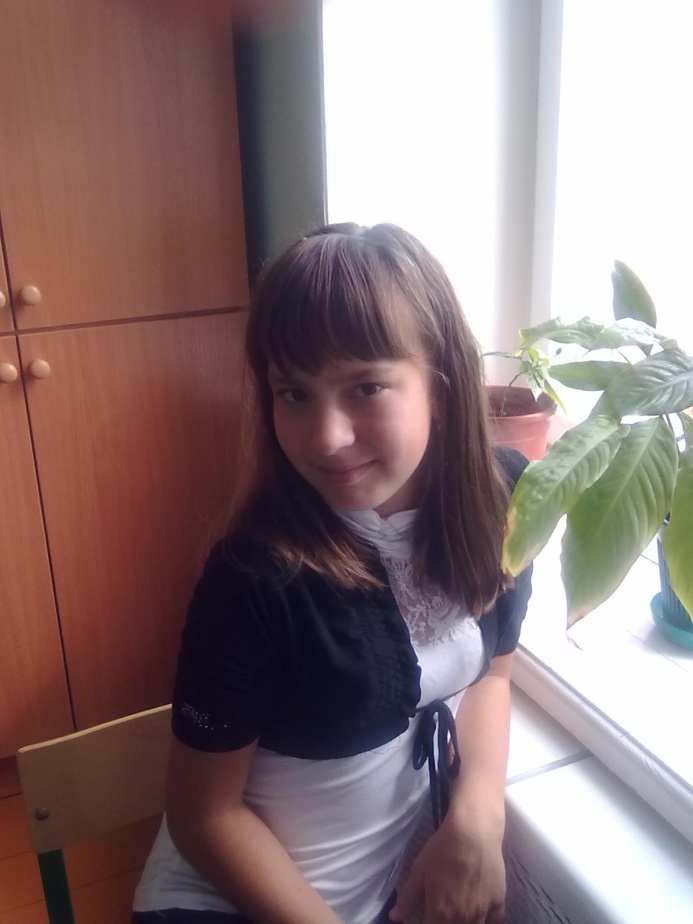 Ольга- ответственная и добросовестная
Самая умная и талантливая Наталья
Очень добрая и отзывчивая Аня
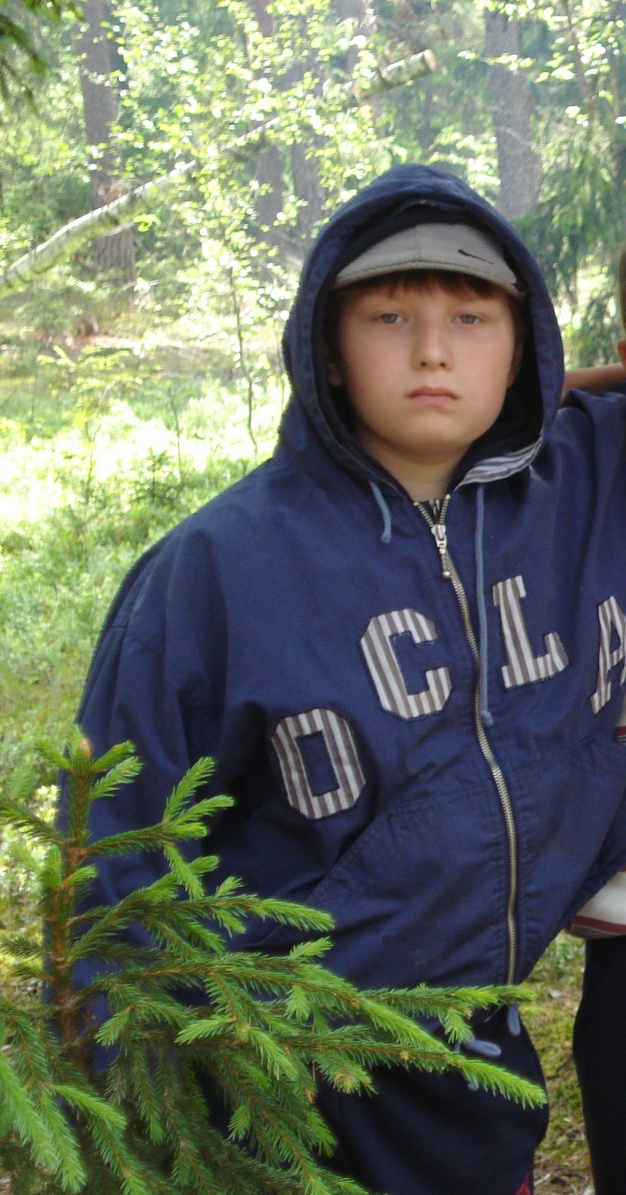 Антон- самый надежный друг и активный ученик
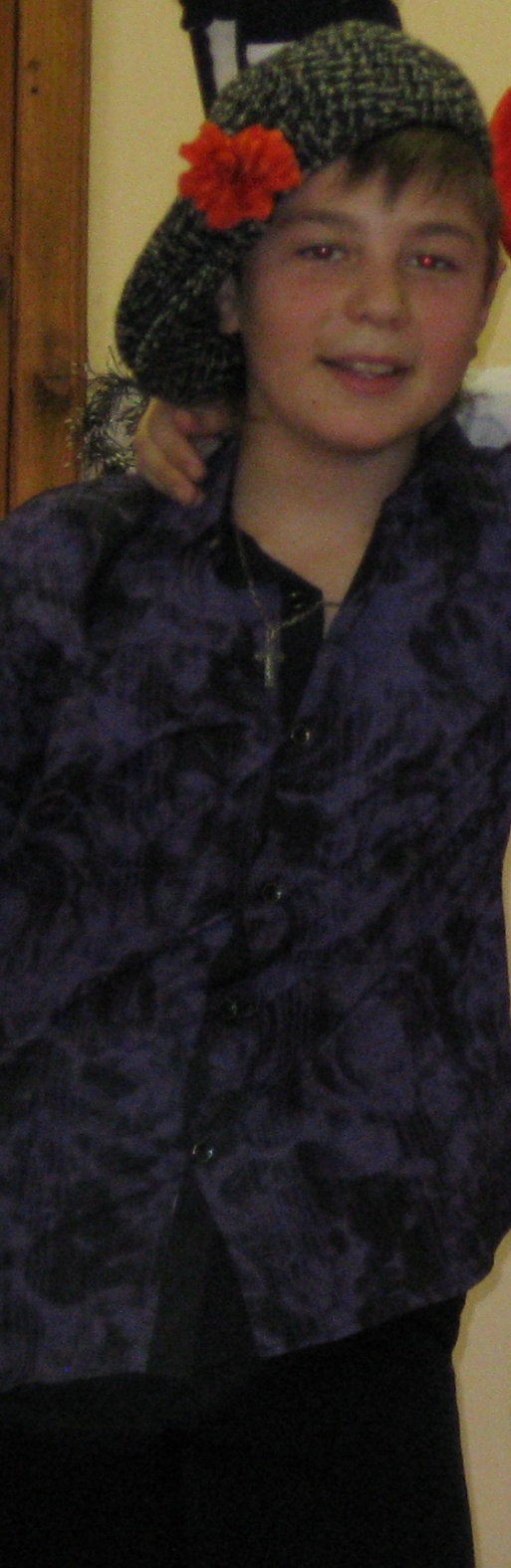 Наш Иван- веселый, с чувством юмора юноша , преданный друг
Александр- веселый и жизнерадостный, готовый помочь в трудную минуту
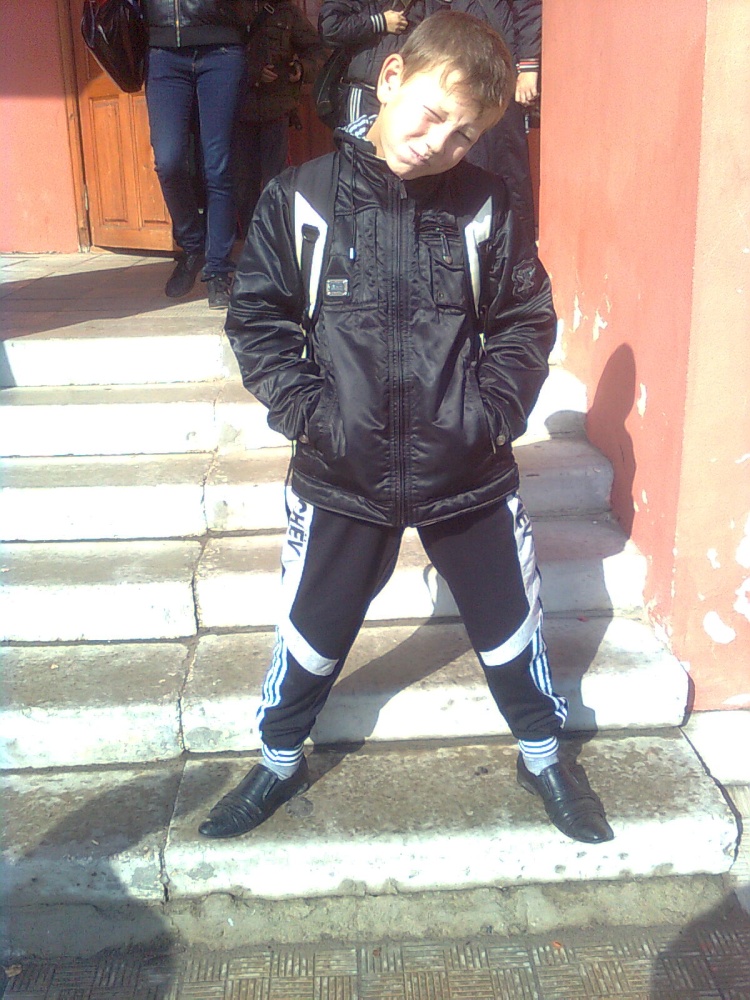 Тактичный, внимательный  и добрый Александр
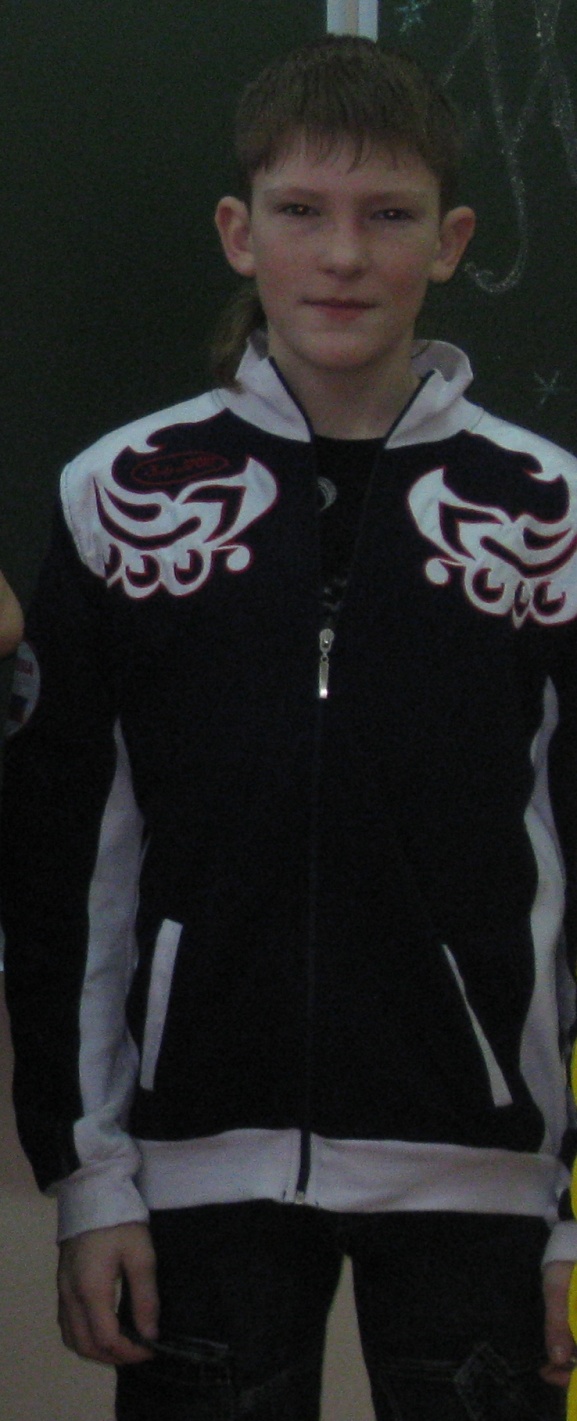 Артем- трудолюбивый, ответственный , с чувством долга
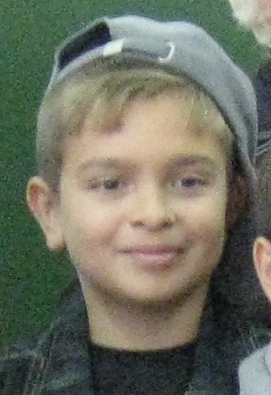 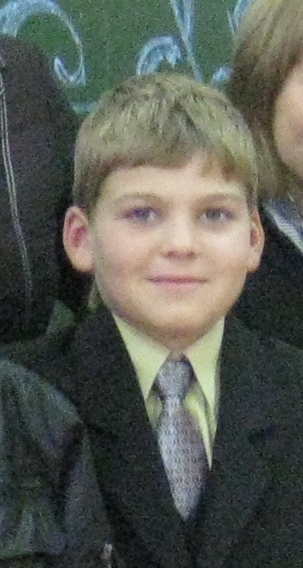 Воспитанный, выдержанный, тактичный Никита, с которым легко в общении
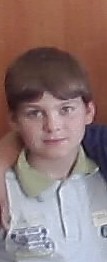 Веселый, жизнерадостный, целеустремленный наш Вовчик
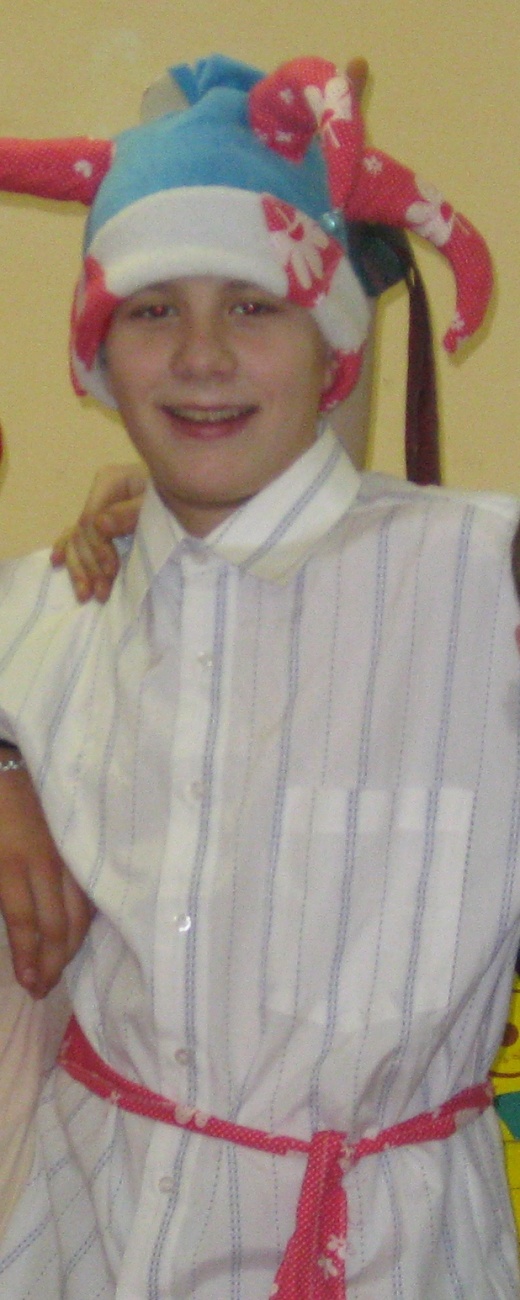 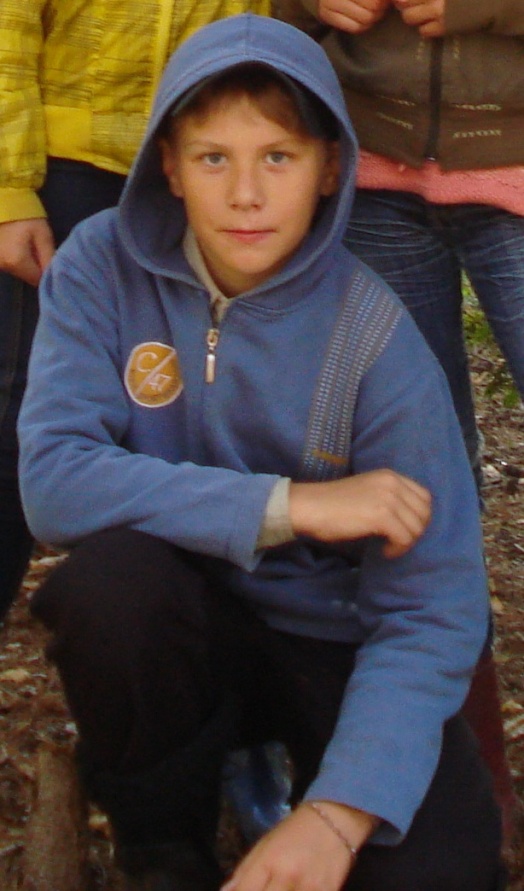 Павел- отзывчивый, добрый, скромный  и трудолюбивый
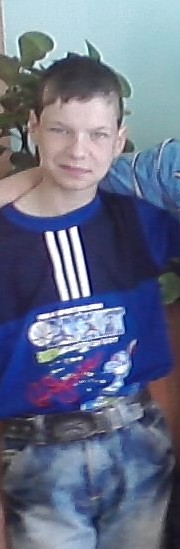 Евгений Алексеевич- «Главная фигура» в нашем классе.
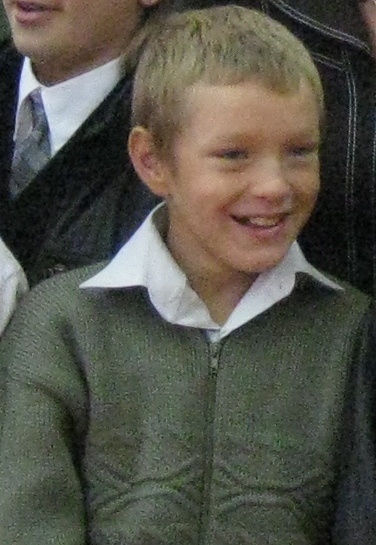 Валентин- спортивный, доброжелательный , уважительный
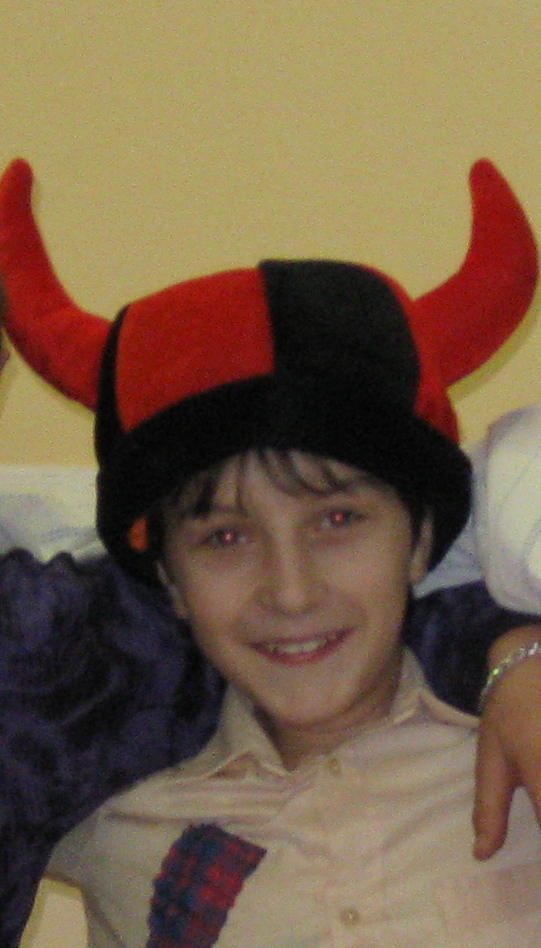 Это наш- 9 класс
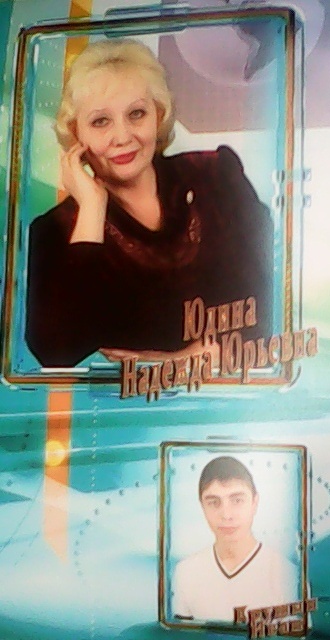 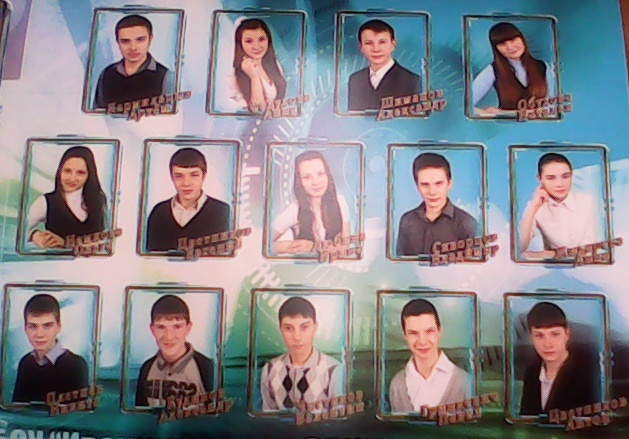 Школьный мир неповторим!
Детство, юность вместе с ним
Нас растят и жизни учат, 
Открывают наши души
Милосердию, добру, 
Дарят каждому звезду!